Veřejná politikapojmy, principy a analýza
P8
Struktura
Pojmy
Souvislosti
Policy analysis
Pojem veřejná politika
Zde napomůže angličtina…. 
Polity:
Konkrétní nebo existující řád, instituce.
Politics:
Proces a dynamická složka vytvářené politiky.
Ohled na různé zájmy a konflikty.
Policy:
Obsah, výsledek,materiál, cíl, konkrétní politika. 
	Konkrétní politický řád tvoří rámec (polity), v němž na základě strategie politického konfliktu a konsensu (politics) vzniká materiální stránka (policy)
Veřejná a sociální politika
Vždy limituje meze svobody jednotlivce
Vždy ovlivňuje tržní prostředí
Lze ji ovlivnit/využít/ignorovat, ale nelze se vyhnout jejímu vlivu
Dva pohledy:
Idealistický: jak by to být mělo
Pragmatický: jak to je, a jak to využít ke svému prospěchu
Veřejná politika
Politika je cokoliv, co se vláda rozhodne učinit nebo neučinit
Veřejná politika směřuje k naplnění cílů, které jsou chápany jako cíle/potřeby celé společnosti. 

Zájem celé společnosti x zájem většiny společnosti x zájem elity
Význam VP roste, jak roste „stát“
Veřejná politika
Nemá jednotnou definici, definice vycházejí z těchto obecných principů:
Politika je činěna ve jménu „veřejnosti“.
Politika je ve všeobecnosti iniciována a vykonávána vládou.
Politika je interpretována a implementována prostřednictvím veřejných i soukromých aktérů.
Politika je to, co vláda zamýšlí učinit, dělá i to co se rozhodne nevykonat.
Vědní disciplína
Veřejná politika x politologie (politické vědy)
60. léta 20st.
Multidisciplinarita – politologie, ekonomie, právo, sociologie,…
Veřejná versus sociální politika
1. SP je součástí VP
2. SP stojí samostatně oproti VP
Hodnotové základy veřejné  a sociální politiky
Klíčové je chápání vztahu „rovnost“ (rovnost šancí) a „svoboda“
Spor o slučitelnost rovnosti a svobody

Viz P6
VP versus ekonomie
Klasické problémy z pohledu veřejné ekonomie a veřejné politiky:
optimální alokace statků[1] a efektivnost jeho dosažení;
měření a oceňování užitku;
okolnosti a prostředí (selhání trhu, selhání státu, rozhodnutí společnosti).



[1] Ačkoliv problém optimální alokace zdrojů považuje většina autorů za zásadní, například Hayek považuje za klíčový problém koordinace. 
Za nejlepší způsob koordinace potom považuje tržní mechanismus a výsledná situace je tedy tou nejlepší možnou ve srovnání s ostatními koordinačními alternativami. 
Optikou tohoto přístupu potom odpadá i problém hodnocení užitku, pokud jednotlivci začnou nějaký statek považovat za hodnotný (například životní prostředí, vzdělání), potom trh tuto skutečnost zohlední najde způsob jak ji ocenit.
Srovnání pohledu na „optimum“
Optimum kvality i kvantity poskytovaných veřejných statků (formy redistribuce apod.) z pohledu veřejné politiky lze posuzovat přinejmenším ve třech rovinách:

z hlediska cílů, pro které byla daná veřejná politika vytvořena. 
z hlediska zájmů jednotlivých aktérů. 
Normativně, dle výchozí ideologie

Optimum z pohledu ekonomie lze odvozovat z celého spektra ekonomických přístupů. Tradičním požadavkem je pak tzv. Paretovská efektivnost, optimální množství určeno prostřednictvím mezních nákladů a mezních individuálních cen
[Speaker Notes: [1] Optimální nabídky produkce veřejného statku je různými autory vzhledem k mezním nákladům vymezována různě: Musgrave – suma individuálních cen, Bowen/Samuelson – suma mezních měr substituce, Buchanan – suma mezních hodnocení. Rozdělení převzato od Jackson, Brown (2003)]
Měření užitku
Existují minimálně dvě významné roviny, ve kterých má smysl provádět hodnocení: politické a ekonomické hodnocení.  
Politické hodnocení:
potenciál získat podporu (hlasy voličů, podpora aktérů), 
být uskutečněna (šance na splnění cílů)
posloužit nějakému dalšímu, primárně politickému (zájmovému, mocenskému) účelu. 
Ekonomické hodnocení:
používá kritéria racionality  -  racionální činnost spočívá v efektivním využití omezených zdrojů za účelem maximálního dosažení cílů, resp. žádoucích užitků. … pořídili jsme to tak levně jak to jen šlo?

Problém „krátkodobosti“ užitku
Okolností a prostředí
Tak jako dochází k tržním selháním, dochází i k selhání vlády. 
(Jackson, Brown 2003):
výsledkem vládních intervencí jsou nepředpokládané změny;
formulované cíle vládní politiky jsou nejasné;
existují selhání při realizaci;
náklady na vládní intervenci nejsou nulové (náklady na byrokracii; transakční náklady);
snaha jednotlivců maximalizovat svůj užitek, čímž dochází ke společenským ztrátám (z pohledu teorie veřejné volby).

Neexistuje obecná shoda v tom, jak je posuzována realita (Stiglitz 1997):
neschopnost přesně odhadnout důsledky vládní politiky;
rozdíly v názorech na chování ekonomiky;
neshody v hodnotách
Ekonomické
Problém:
Příčiny ?
Důsledky ?
Společenské
Politika
cíle a jejich uskutečnění
Zamýšlený
Výsledek
Nezamýšlený
Vnímaný
Skutečný
Byl problém vyřešen?
Převýšily ekonomické a společenské benefity vynaložené náklady?
Politika a její souvislosti
Shrnutí
Nevíme, co přesně politika je
Víme jistě, že existuje 
Víme, že má dopady na kvalitu života jednotlivce i společnosti
Neexistuje shoda v hodnotách ani v popisu reality
Existují alternativy, které lze rozpoznat a využít
Je chyba  vnímat současný stav jako fixní a neměnný
Analýza politiky zahrnuje
„tři úrovně“
Vysvětlení souvislostí a příčin – nenormativně - to je základem pro „doporučení“
Výzkum závislostí a důsledků – kvalitativní a kvantitativní techniky
Vývoj a testování teorie o příčinách a důsledcích politiky – snaha najít univerzálně platnou teorii (tj. i předejít současným chybám v budoucnu)

Popis – příčiny - důsledky
Limity policy analysis
Omezení síly státu (vlády) – vnitřní, vnější příčiny (analogie černý pasažér, mohou být problémy vyřešeny všechny – teoreticky?)
Nesouhlas o problému – konflikt hodnot
Subjektivita interpretace
Omezená možnost experimentu
Komplexnost lidského chování – neznáme vše, ale dokážeme manipulovat

+?
Pozor na rozdíl mezi policy analysis and policy advocacy
[Speaker Notes: Dye p.8 upraveno
+ dostupnost dat a informací]
Modely pro analýzu politiky
Institucionalistický model – policy je důsledek vlivu institucí (legitimita)
Procesní modely – teorie politického cyklu
Racionální modely – maximalizace sociálního zisku (benefity vetší než náklady). Existují překážky „racionality“(ekonomické x politické optimum)
Inkrementalistické modely – postupná (někdy nespojitá) změna. Politika vždy ovlivněna/odůvodněna předchozím
Skupinové modely  - teorie sítí/zájmových skupin, hledání rovnováhy
Teorie elit – policy=preference elity (≠ nepřátelská masám). Viz P6
Teorie veřejné volby – homo economicus (politicus –max. soc. welfare). 
Teorie her – racionální volba v konkurenčních situacích, nalezení optima/suboptima

Nejde o soutěž „který model je lepší“
[Speaker Notes: Dye p.12-30]
K čemu modely slouží?
Uspořádat a zjednodušit realitu
Určit co je důležité
Uchopit realitu
Nasměrovat výzkum
Nabídnout vysvětlení
Problém 
(jeho rozpoznání)
Zhodnocení 
(Evaluace)
Cíle politiky
(Varianty řešení,nástroje
 a volba řešení)
Uskutečnění 
(implementace)
Politický cyklus - proces
Vyřešení problému
(terminace)
Politické sítě
Aktér 1
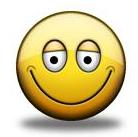 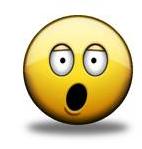 Zájem,cíl
…politika
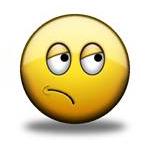 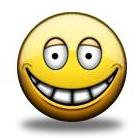 Aktér 3
Aktér 2
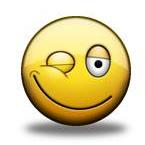 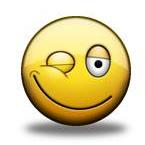 Koncepce politických sítí
Zúčastnění aktéři (politici, odborníci, úředníci, zájmové skupiny,..) ovlivňují výsledek prostřednictvím vlastního nasazení a angažovanosti, přičemž podléhají vlivu pravidel a postupů. 
Z různých kombinací aktérů a pravidel jsou různé výstupy. Ty jsou ovlivněny:
Sílou vazeb mezi aktéry.
Stupněm flexibility systému.
Právním a tržním prostředím.
Druhem sítě (např. otevřenost x uzavřenost vůči novým aktérům).
Akcentován je důraz na nehierarchické pojetí procesu interakcí. 
Sítě mohou být stabilní  i nestabilní. Např. iron triangle – stabilní sít v USA (zájmové skupiny, vládní agentury, kongres)
Metody analýzy
Sekundární data
Popis, case study analýza, analýza argumentů, experimentální simulace
Ekonometrie, ekonomické modely, CBA, analýzy čas. řad
Dotazníky, terénní studie, experiment, simulace, analýza rozhodování
Brainstorming, analýza hodnot,
Repertory grid
Primární data
Zobecnění souvislostí
Lokalizace souvislostí
[Speaker Notes: Dunn p.18
Note: repertory grid – analyza interview s cílem najít důležité faktory]
Metody analýzy - diskuze
Čísla versus řeči
Ideálně volba metody podle cíle – prakticky volba metody podle dat
Ex post vysvětlení – pokud jsem zjistil jenom to, co jsem věděl před analýzou potom
Analýza byla špatná
Analýza byla zmanipulovaná (směrem, který preferuji viz policy advocacy x policy analysis)
Doporučení 
pokud doporučuji něco, co je zjevně logické i bez analýzy, potom byla analýza zbytečná
Co doporučuji musí být zdůvodněno
Zásada: není šablona, kterou lze bezmyšlenkovitě aplikovat
Možnosti směřování veřejné politiky
dvě alternativy:
společnost a její členové jsou schopni jednat zodpovědně (a dokážou určit problém a vyslovit preference). 
Lepší možnost než trh: plánování a správa.
lidský intelekt je omezený a je nutno použít jiné metody k řízení společnosti. 
Lépe je spolehnout na tržní řešení, plánovat nelze


Viz P6 a problém přímé x nepřímé demokracie
Literatura
Text v ISu
Dye – Understanding of public policy (kpt. 1-2)
Parsons – public policy
Hlavní přístupy ke zkoumání politiky